佛教的世界观和人生观---《佛说稻杆径》视频（七）下2021-12-06
前言：顶礼上师三宝，感恩上师慈悲开示。师兄们大家晚上好、上午好。首先请大家发菩提心，我们为了度化一切众生发誓成佛，为了成佛，我们今天来入理如法的共修，今天我们共修的内容的《佛说稻杆经》的上师视频7的下半部分。下面有我为大家串讲，不对的地方，师兄们指正。



这段视频开示的内容就是：十二缘起的第一个：无明
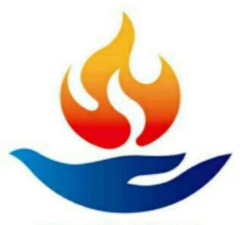 一、世俗谛和胜义谛
世俗谛和胜义谛（以桌子为例）
世俗谛：指眼睛看到的桌子，整体的、静止的；
胜义谛：显微镜下的桌子，一刻不停运动的粒子。
显微镜与眼睛比，显微镜更权威。
现实生活和科学实验，显然显微镜是对的，动态是对的，但是我们暂时也是承认静止的桌子的，因为生活中只能这样才能正常生活。
实际上，没有两个，世俗谛是现世生活中没有办法才保留的观点。实际上是没有的。
就这样分开后，现实生活中，有我，我要发菩提心、成佛，度众生，帮助的人在，我也在。
但是我们要知道这些都不是绝对的真理。
自我是现世生活中，诞生的一个错误的观点下，要保留的世俗谛。
如果只是现实生活过得比较好，我们是可以不学习，不思考。比如，我们只要知道桌子可以用就可以了
对真理不感兴趣，只想吃喝玩乐，那就不需要学中观，空性等。
科学家这样，对真理感兴趣的人，想知道真实的情况，就必须用显微镜来看。
科学家在实验室，要用显微镜看。回家后，也是用眼睛看
学人天佛，就不要谈要有我无我，中观空性。
追求真理，也不否定现实。
这两者一定要分开。
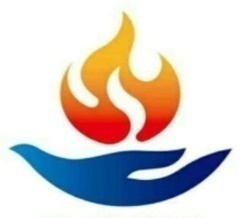 二、什么是无明
原文：何者是无明。于此六界。起于一想．一合想．常想．坚牢想．不坏想．安乐想．众生．命．生者．养育．士夫．人．儒童．作者．我．我所想等。及余种种无知。此是无明。
一想：人的身体，可以分成六种不同的物质（地水火风空识六界），我们会简单盲目的认为这就是我的一个身体。其实分析的话，会有六个，细分，会有成千上万。
一合想：身体组合后，也没有什么新东西，实际上，组合后也是各自不相干的，堆在一起时，也是不同的物质。就比如，一辆汽车，零件组合成汽车，一个物质，组合后与前观念不一样，叫着一合想。
常想：一个人从诞生到死亡，从胎儿到衰老，外在身体和内在精神是不断变化的。但主观意识会认为始终不变的是某某人，这个不变的就是自我。但是，静下心来思维，除了变化外，其实没有什么是不变，自我也是不存在的。一切都在变，没有常。
坚牢想：现实生活中很多东西看上去是坚固的。比如，房子看上去不变，桌子有型不变。但是，显微镜看，每个原子分子都是运动的，植物、砖头、石头都是运动的，这叫着布朗运动。我们的眼睛看不到运动，有错觉，我们的意识通过视觉感觉判断是错误的。
不坏想：最终不会坏掉的。如外道认为，自我最后都不会坏掉，会去天堂，始终不会坏的。其实根本没有自我，所以也不存在不坏。
安乐想。认为轮回是幸福快乐的。不了解轮回的苦。苦苦都可以理解成苦，变苦与之前的幸福有关，幸福越多，变成痛苦就越痛苦，是幸福导致的。这很细微，常人无法感受。只能看到表面的快乐。然后判断是 幸福。
众生．命．生者．养育．士夫．人．儒童．作者．我．我所想。（这些都可以加一个“想”，都是观念）这些都是自我的称呼。这些观念都是错误的，都是无明。
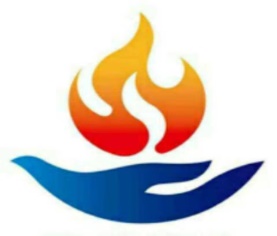 二、什么是无明
佛教的无明与世间的聪明不矛盾。聪明是从现实生活的表面讲，无明是更深层次讲的。现实生活的聪明，其实是无明。现实生活的聪明都建立在无明基础上。比如，我们的眼睛看到的所有东西都是错误的。静止的、整体的，现实生活来看，没有问题，但是显微镜下都是原子分子的运动。
及余种种无知。此是无明。比如不相信善恶因果轮回，等等粗大的无明。这些都是无明。
无明是十二缘起的开头。有了无明就有了轮回，有了无明就有了后面的十二缘起。它是轮回的源头，就像火车头一样。
想要解脱，就要找到破除无明的智慧。这样后面的十二缘起就会停止。
什么样的智慧？找到一想、一合想、坚固想等等的对立面，通过闻思修，找到对立无明的智慧，当智慧力量强大的时候，就可以减少直至消灭无明。
《入菩萨行论》的“智慧品” 中，讲六度中的五度，都是为了智慧而存在。我们最终需要的是智慧。有了智慧，才能从源头上解决。没有智慧，所做的一切与轮回没有冲突，就永远不会解脱。佛教徒需要找到的，除了智慧，就是慈悲。除了这两者外，比如为了健康发财去烧香拜佛，都不叫学佛。
智慧不会从天而降，智慧需要产生智慧的因缘，闻思修是智慧的因缘，福资粮如布施、持戒、安忍，也会产生智慧，消除烦恼。
实践种要做到的，是要证悟、明心见性。前提是出离心（四加行）、菩提心（五加行），修完后，因缘具备，无明都会断掉，十二缘起断掉了。
我们要追求超凡智慧。世俗科学、哲学等学科，从世间看，都了不起，但是他们的聪明还在无明中，没有突破无明层面，没有从根本上解决问题。所以，科学技术、哲学思想，不能让我们解脱，就是因为他没有超越这个范围。超越无我，才能解决烦恼。
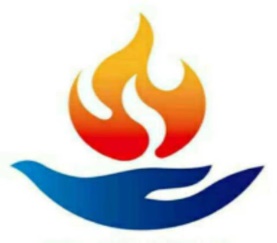 讨论题
1、什么是世俗谛和胜义谛？
2、无明包括哪些？
3、 谈谈你对聪明和智慧的理解
4、结合自己学习本课内容，理解分享